Service du personnel UNIFR
—
Nos projets:

Décomptes horaires

Optimisation des contrats

Signature électronique
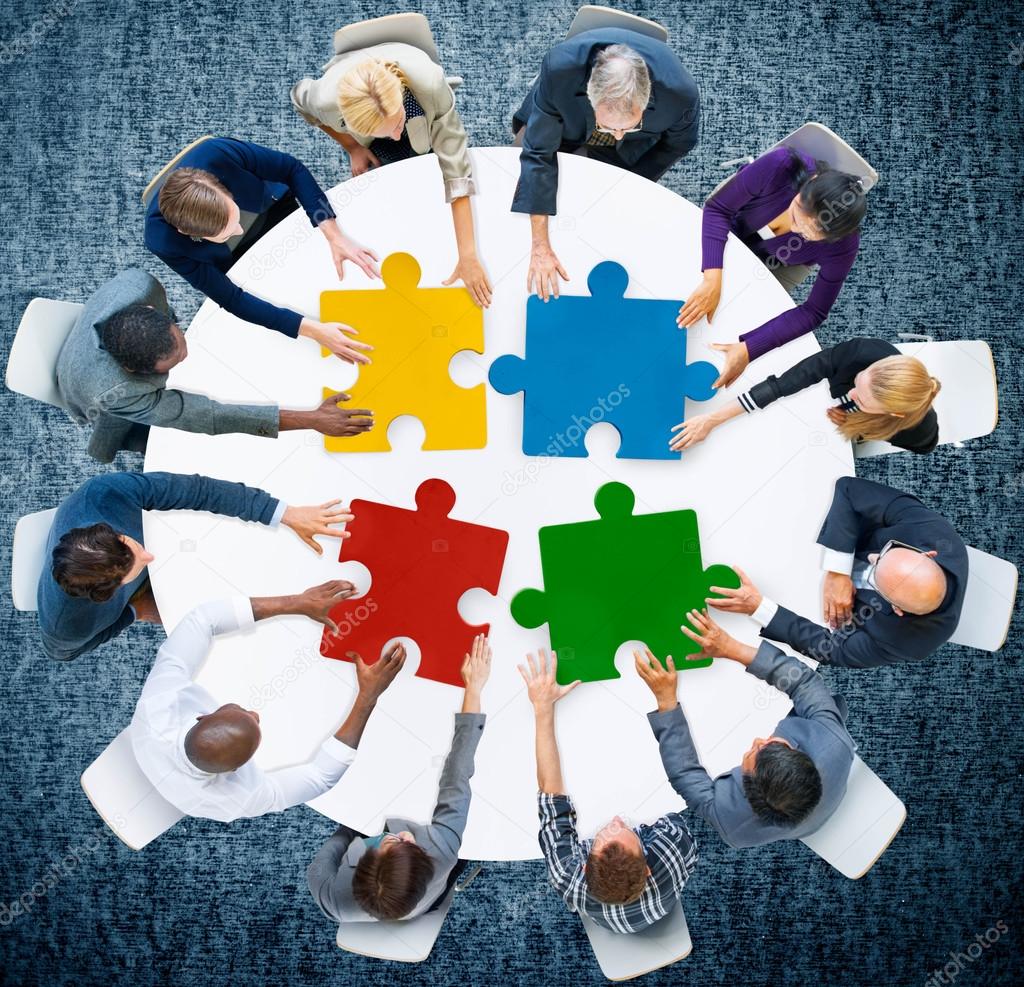 1. Objectifs de la révision LPers-RPers
—
Prise en compte :

Nouvelle «Politique du personnel»

Changements récents dans le monde du travail

Capacité de l’Etat à rester un employeur attractif, compétitif et social, avec des
conditions de travail modernes
2. Objectifs de la politique du personnel
—
Art. 4 LPers → nouveaux principes
Conciliation de la vie personnelle et de la vie professionnelle

Encouragement de nouvelles formes flexibles de travail et de temps de travail
Développement des compétences et du potentiel des collaborateurs et  collaboratrices et des cadres, notamment par la formation, en fonction de leurs  aptitudes et leurs qualifications

Promotion de la santé et de la sécurité au travail

Attractivité de l’Etat-employeur afin d’assurer l’engagement et la fidélisation du
personnel

Encouragement des comportements écologiques et la promotion de la mobilité
Service du personnel et d’organisation SPO  24 novembre 2021
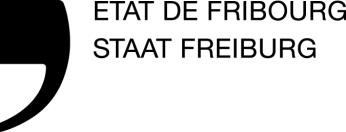 3
3. Principaux changements
—
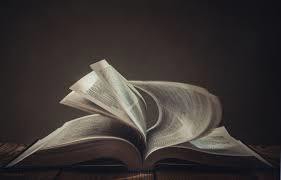 4
3.1 Conciliation vie privée - professionnelle
—
Nouveaux congés
Congé pour proches aidants (art. 67 al. 1 let.i RPers)
Tout membre de la famille/partenaire:
Parents en ligne directe, frères, sœurs, conjoint-e, beaux-parents, partenaire  faisant ménage commun depuis 5 ans
Enfants non compris: toujours 5 jours par an et enfant
Certificat médical pour enfant non nécessaire
Atteinte à la santé: maladie, accident / pas de notion de gravité
3 jours par cas (affection), 10 jours maximum
Congé limité au temps nécessaire à la prise en charge
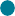 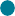 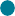 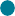 5
3.1 Conciliation vie privée - professionnelle
—
3.1.1 Nouveaux congés
Congé pour tâches d’assistance (art. 67a RPers)
Art. 16n à 16s LAPG
14 semaines:
1x ou journées
Délai cadre de 18 mois
Atteinte grave à la santé (maladie ou accident) - art. 16o LAPG
Changement majeur de l’état physique ou psychique
L’évolution ou l’issue de ce changement est difficilement prévisible ou il faut  s’attendre à ce qu’il conduise à une atteinte durable ou croissante à l’état de  santé ou au décès
Si l’enfant présente un besoin accru de prise en charge de la part d’un des  parents
Si au moins un des deux parents doit interrompre son activité lucrative pour
s’occuper de l’enfant – certificat médical
Lien de filiation selon art. 252 CC
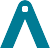 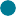 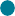 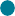 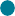 6
3.1 Conciliation vie privée - professionnelle
—
Prolongation de congés
Congé paternité (art. 114a LPers, 86a RPers)
15 jours dans les six mois dès la naissance

Congé maternité (art. 113 LPers, 82, 83 RPers)
16 semaines pour toutes les collaboratrices peu importe la nature et la durée de  leur contrat
Prolongation du congé maternité en cas d’hospitalisation du nouveau-né
Hospitalisation de deux semaines au moins
Immédiatement après la naissance
Reprise de l’activité
56 jours maximum
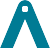 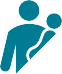 7
3.1 Conciliation vie privée - professionnelle
—
3.1.2 Prolongation de congés
Adoption (art. 114 LPers)
12 semaines pour le ou la collaborateur/trice
Si les deux parents sont au service de l’Etat:
     12 semaines + 15 jours pour le 2e
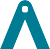 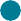 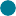 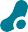 8
3.2 Meilleure protection des collaborateurs/trices
—
Indemnité de situation acquise (art. 47a LPers /34a RPers)
Pour les 55 ans et plus
Changement de fonction lié à une réorganisation
Accepter un poste moins bien rémunéré
Fonction raisonnablement acceptable	différence de 4 classes
Indemnité correspondant à la différence entre l’ancien et le nouveau traitement
Pas de nouvel EPT
Versement mensuel
Indemnité non indexée
Indemnité assurée à la CPPEF
Jusqu’à la fin des rapports de service
Suppression en cas de promotion ou de changement de poste
>	Préavis du SPO
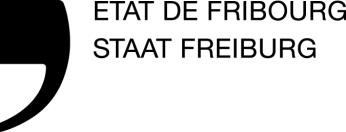 9
3.2 Meilleure protection des collaborateurs/trices
—
Indemnité de remplacement (art. 117 RPers)
Absence dès 2 mois (≠ 3 mois)
Indemnité correspondant au salaire entier
Engagement d’un-e remplaçant-e (art. 14 RPers)
Maladie, accident
Congé maternité, paternité, adoption
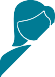 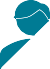 10
3.2 Meilleure protection des collaborateurs/trices
—
Protection des lanceurs d’alerte (art. 62 LPers)
Dénonciation d’un fait punissable et préjudiciable
à l’autorité d’engagement ou au Conseil d’Etat
Bonne foi
Protection: aucun désavantage sur le plan professionnel
Modalités dans une ordonnance séparée
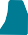 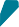 Pénibilité (art. 116a LPers)

Protection des données (127a, b, c LPers)
Adaptation à la loi fédérale sur la protection des données
Nouveaux articles (127a, b, c LPers)
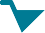 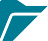 11
3.2 Meilleure protection des collaborateurs/trices
—
Incapacité durable de travail (art. 48 LPers)
Flexibilisation de l’article actuel

Transfert des droits d’auteur à l’Etat-employeur (art.. 74a LPers)
Oeuvres réalisées dans le cadre du contrat de travail
Oeuvres à caractère individuel + toutes photographies
Transfert à l’Etat-employeur
Législations spéciales ou accords particuliers réservés
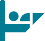 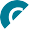 12
3.3 Nouveau système de management
—
Evaluation
Suppression du lien direct entre évaluation et conséquences juridiques
licenciement
promotions
gratification
primes
Appréciation globale

Primes
Ordonnance séparée
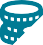 13
3.4 Licenciement
Période probatoire (art. 31-32 LPers, 103 al. 2 RPers)
6 mois
Suppression de la reconnaissance officielle
Résiliation:
durant les 2 premiers mois, pour la fin d’une semaine.
dès le 3e mois, pour la fin d’un mois
Prolongation possible de 6 mois maximum
1ère augmentation de palier après 1 année

Licenciement injustifié (art. 41 LPers )
Réintégration ou indemnité
Indemnité de 18 mois maximum
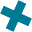 14
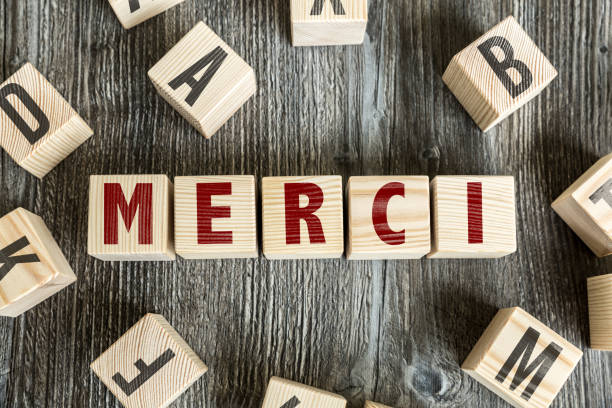 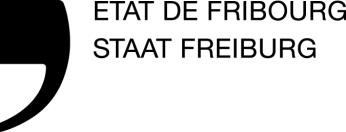 15